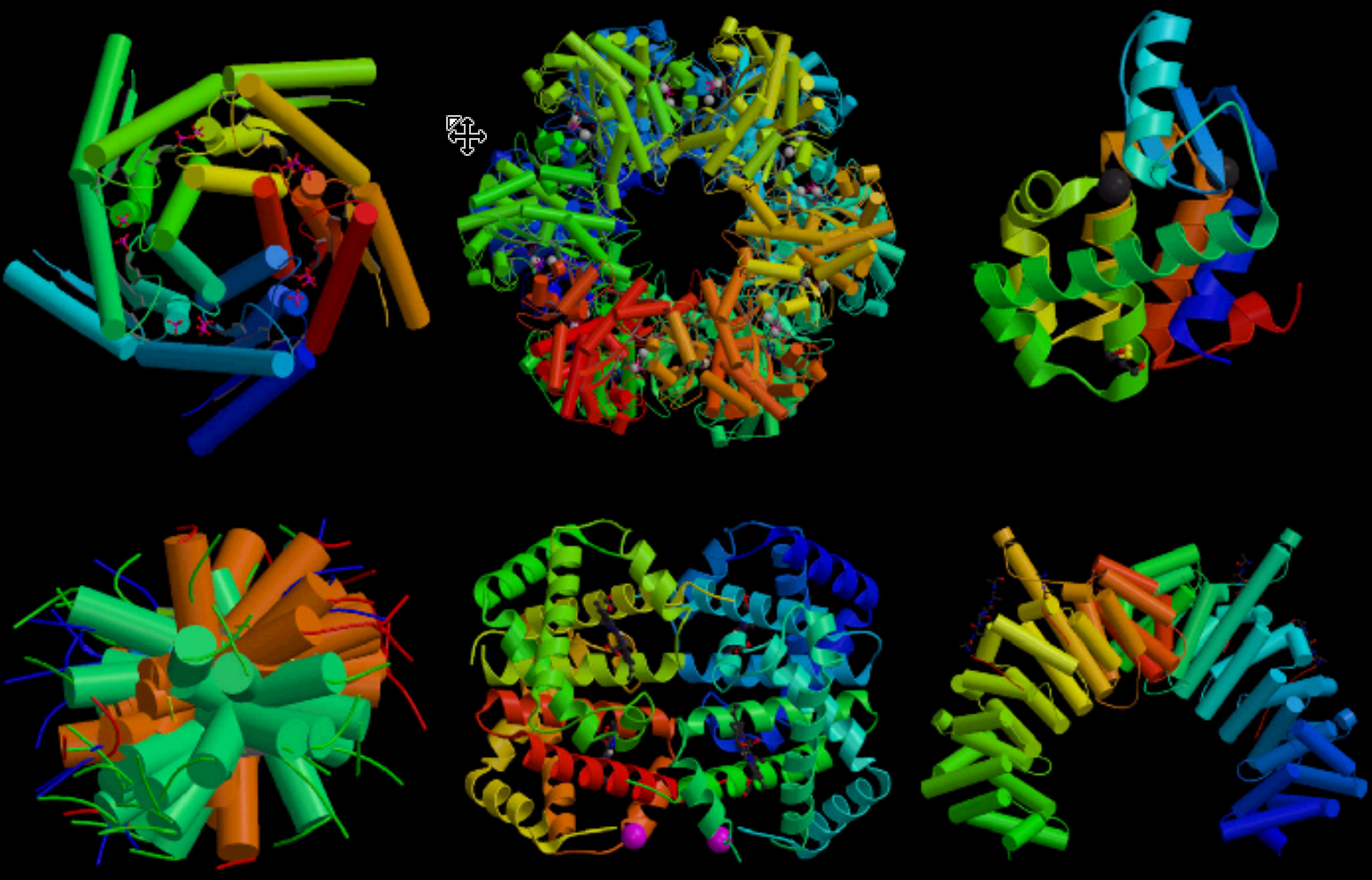 What is it?Where is it found?What does it do?
Rubisco
Insulin 
Immunoglobulin
Rhodopsin
Spider Silk
Collagen
2.4 Proteins
Applications:
Rubisco, insulin, immunoglobulins, rhodopsin, collagen and spider silk as examples of the range of protein functions
Denaturation of proteins by heat or deviation of pH from the optimum
Understanding:
Amino acids are linked together by condensation to form polypeptides
There are twenty different amino acids in polypeptides synthesized on ribosomes
Amino acids can be linked together in any sequence giving a huge range of possible polypeptides
The amino acid sequence of polypeptides is coded for by genes
A protein may consist of a single polypeptide or more than one linked together
The amino acid sequence determines the three dimensional conformation of a protein
Living organisms synthesize many different proteins with a wide range of functions
Every individual has a unique proteome
Nature of science:
Patterns, trends and discrepancies: most but not all organisms assemble polypeptides from the same amino acids
Skills:
Draw molecular diagrams to show the formation of a peptide bond
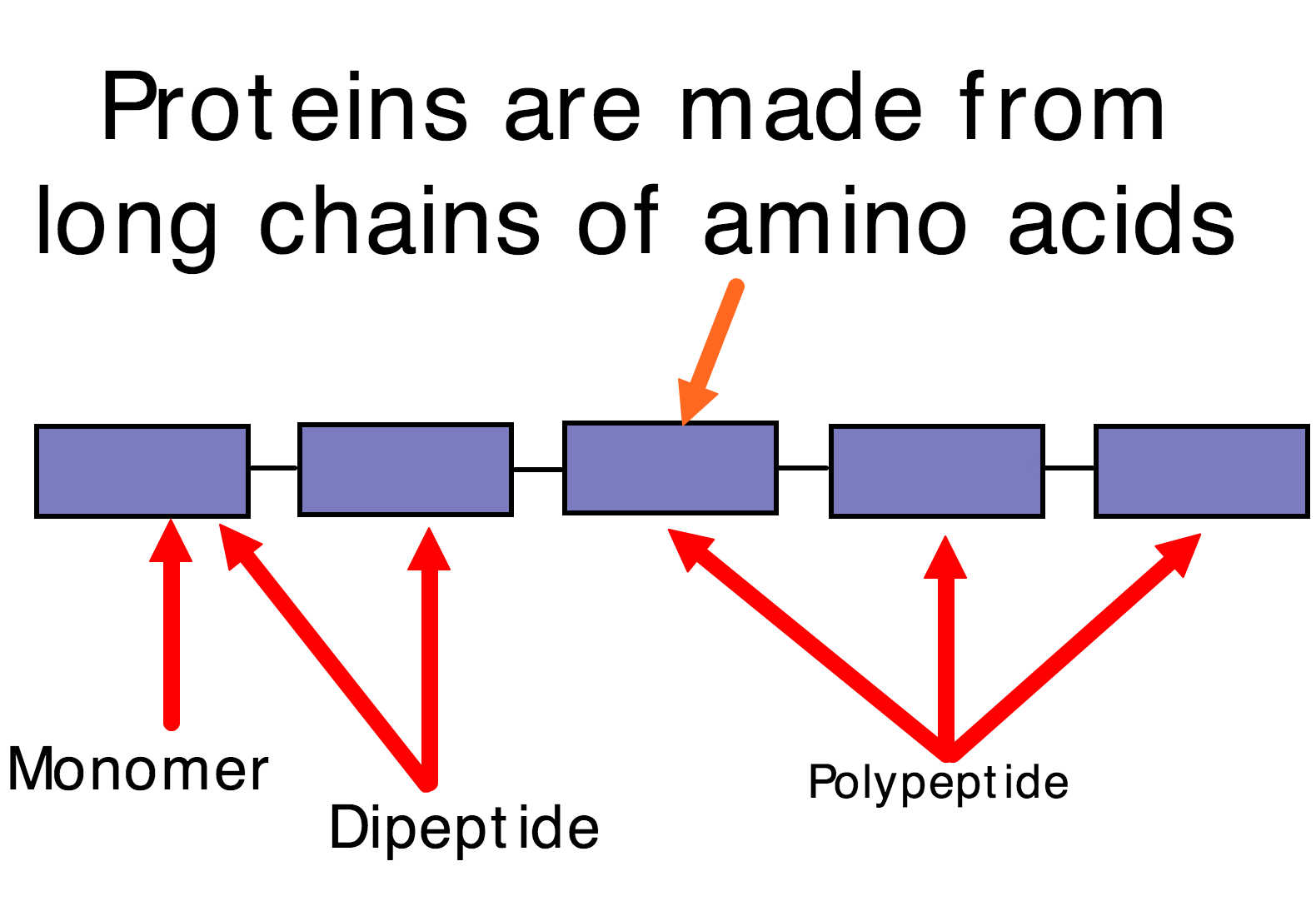 Draw the structure of an amino acid
How do you think they join together?
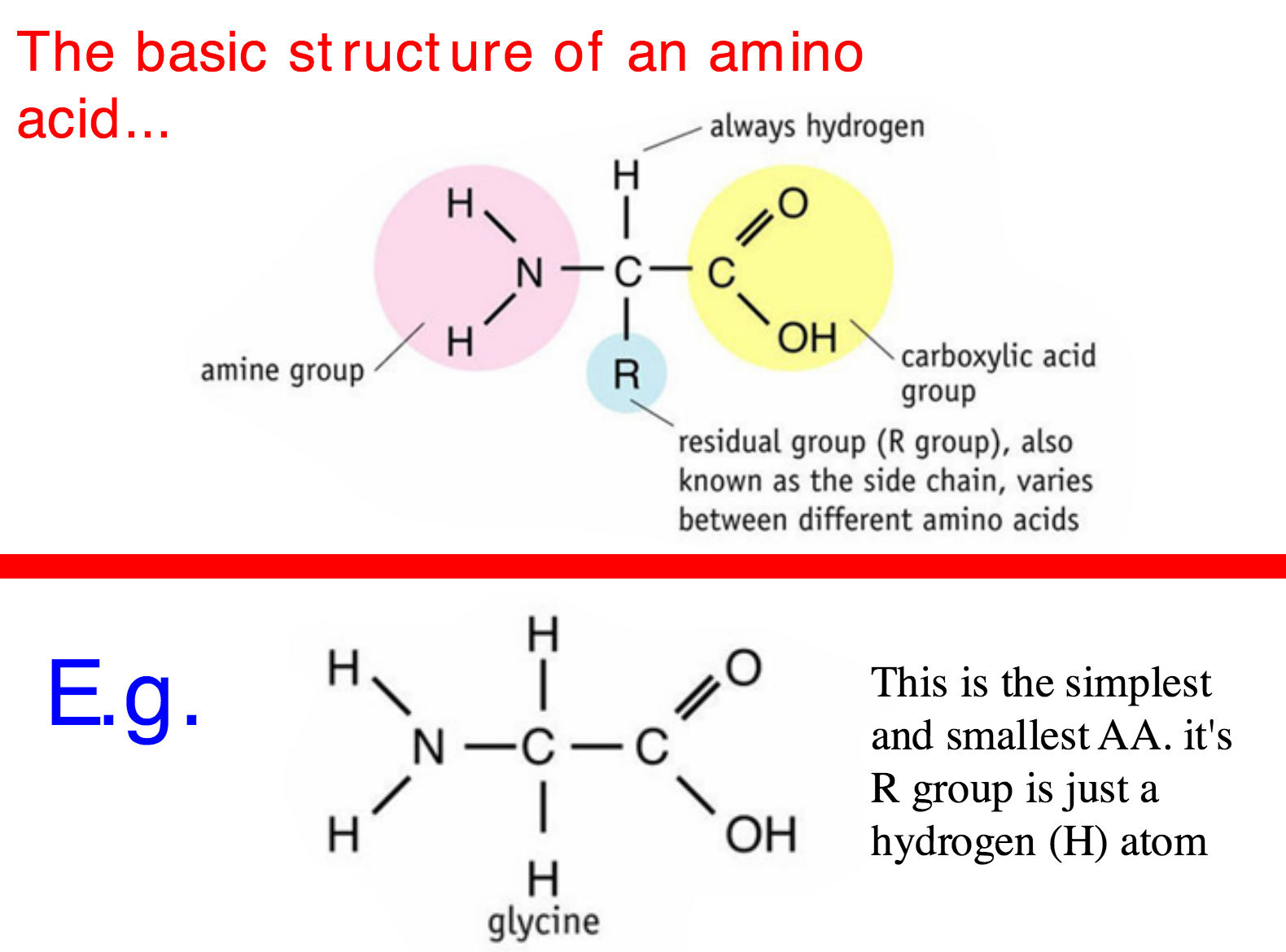 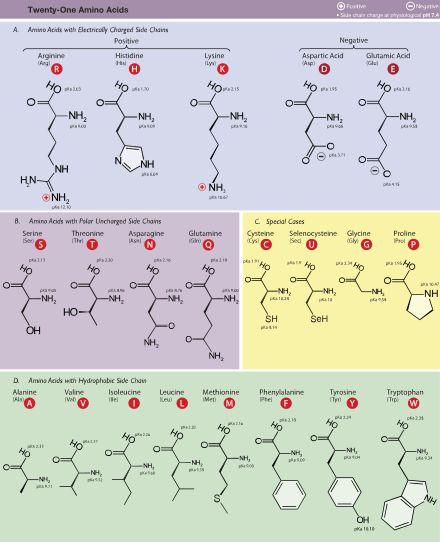 20 Amino Acids

8 are ‘essential’ amino acids. 

We cannot synthesis the essential amino acids themselves.

Amino acids pre-date life
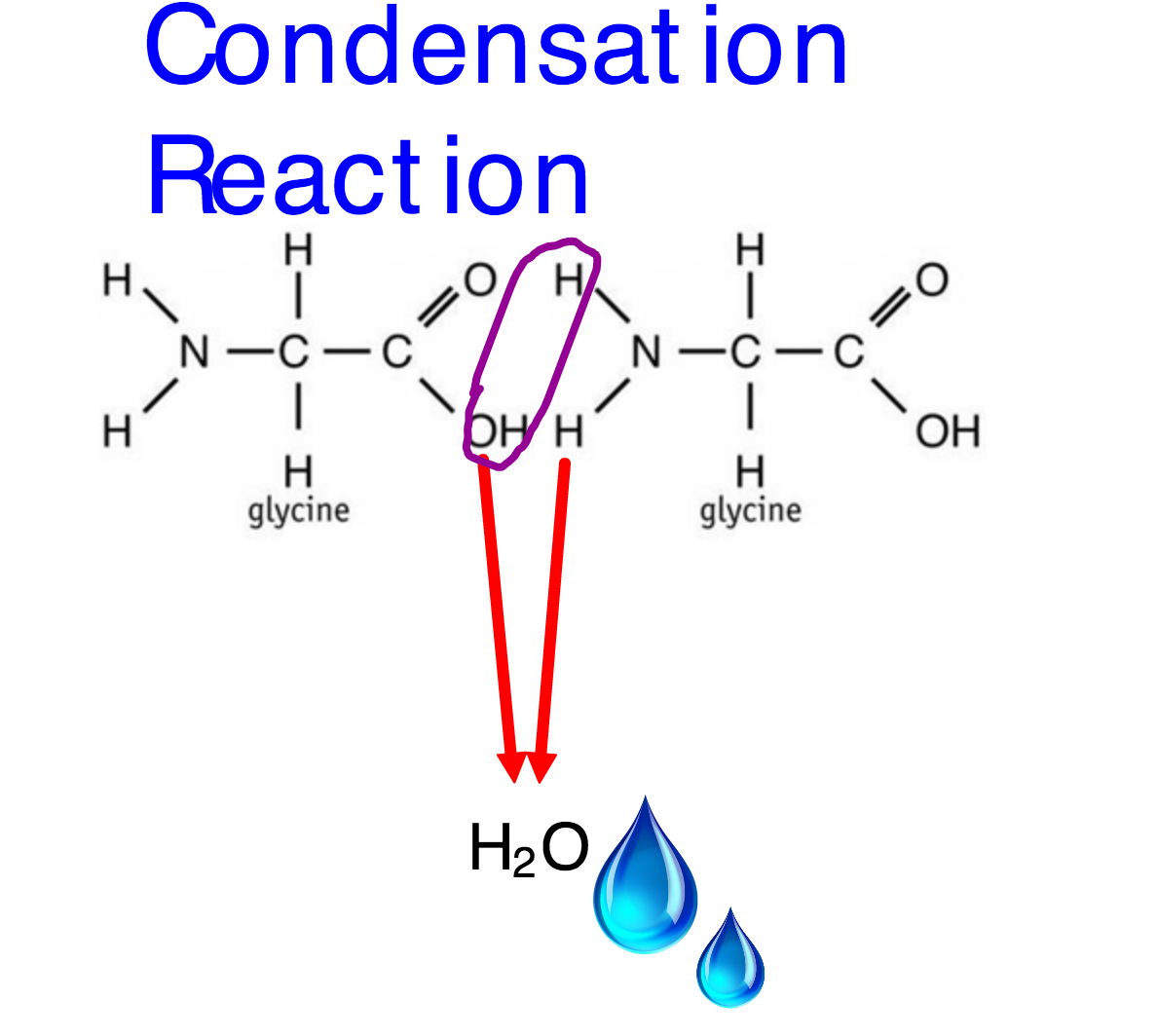 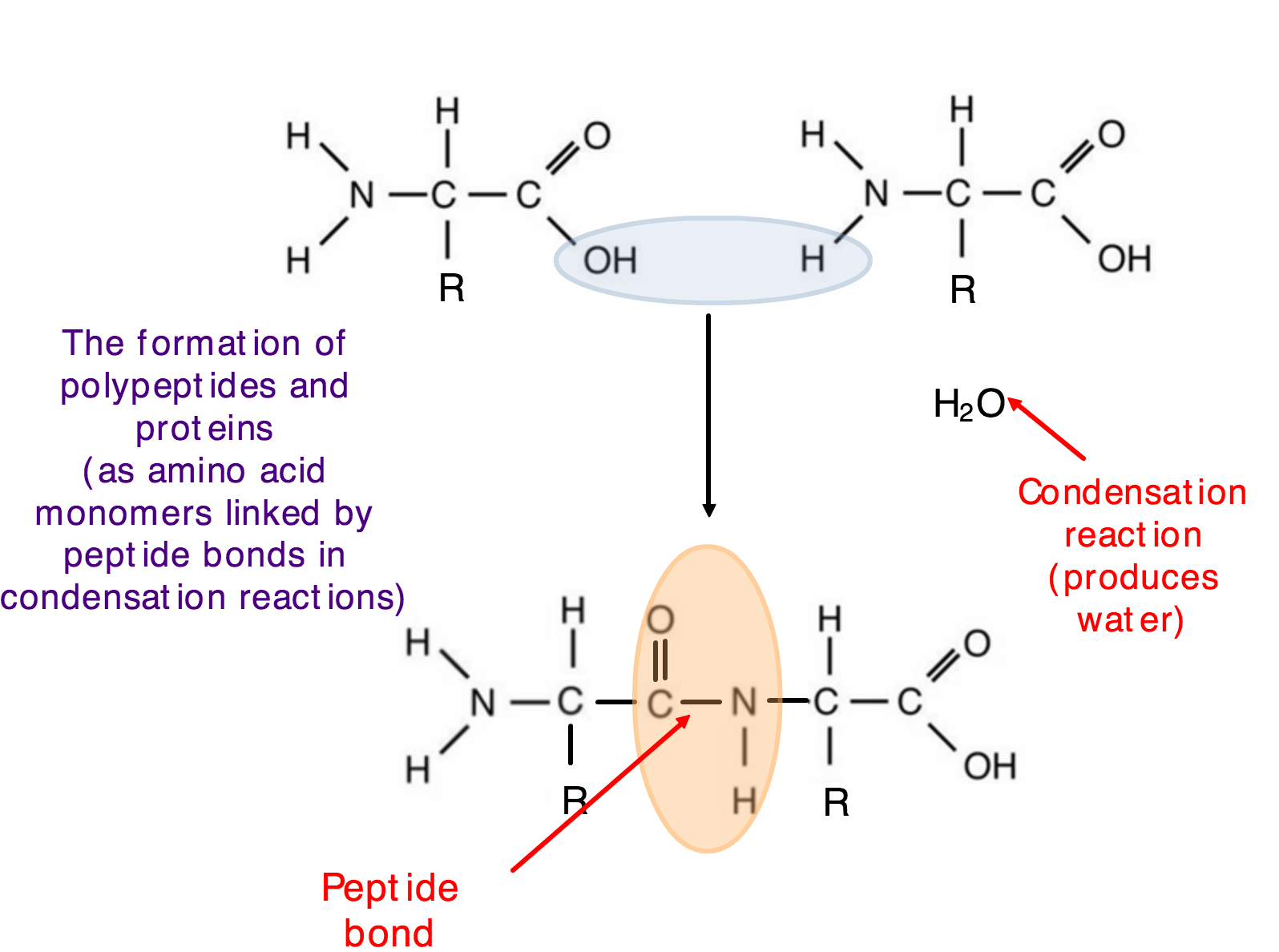 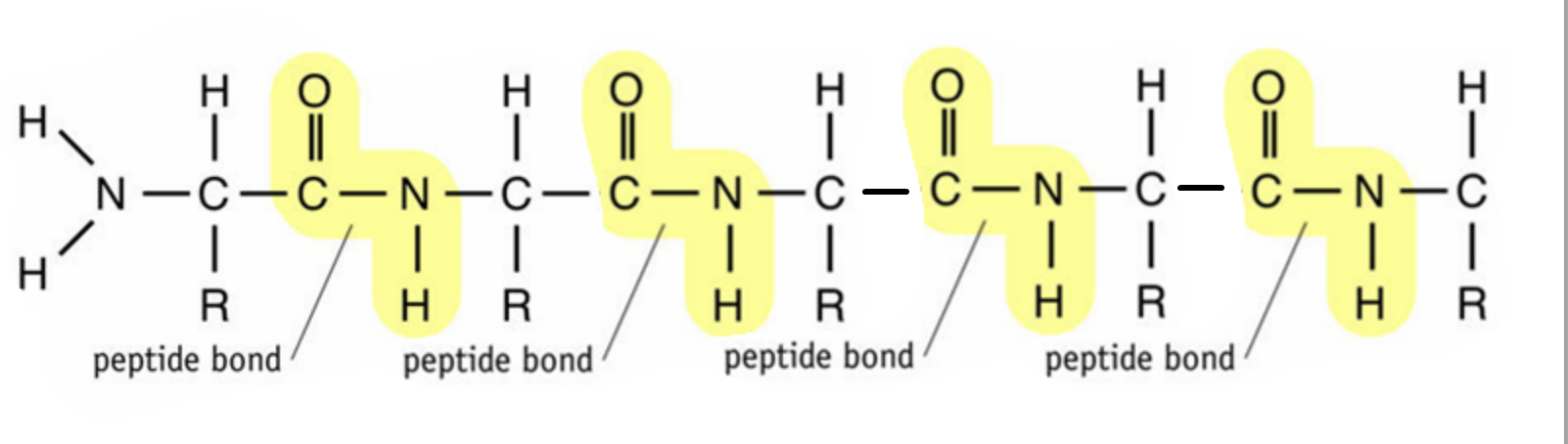 Draw a dipeptide of serine and alanine
Where does all this happen?
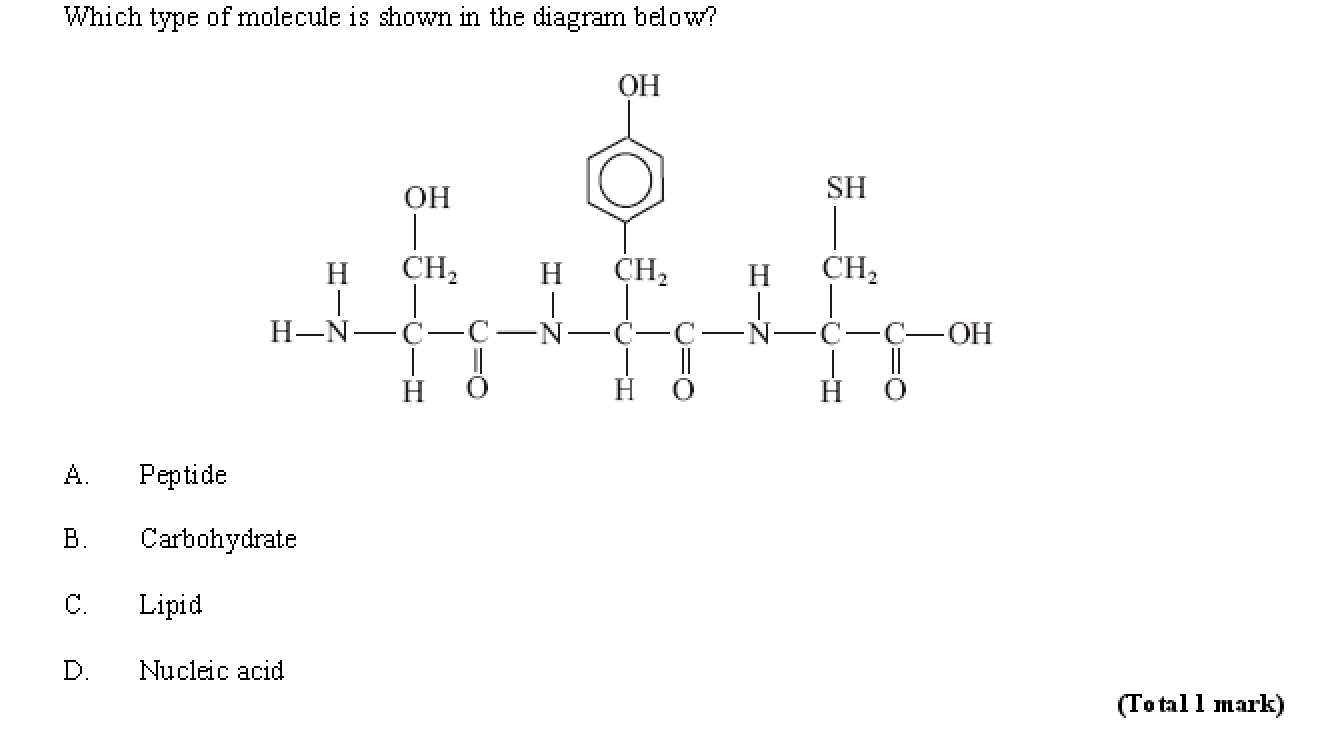 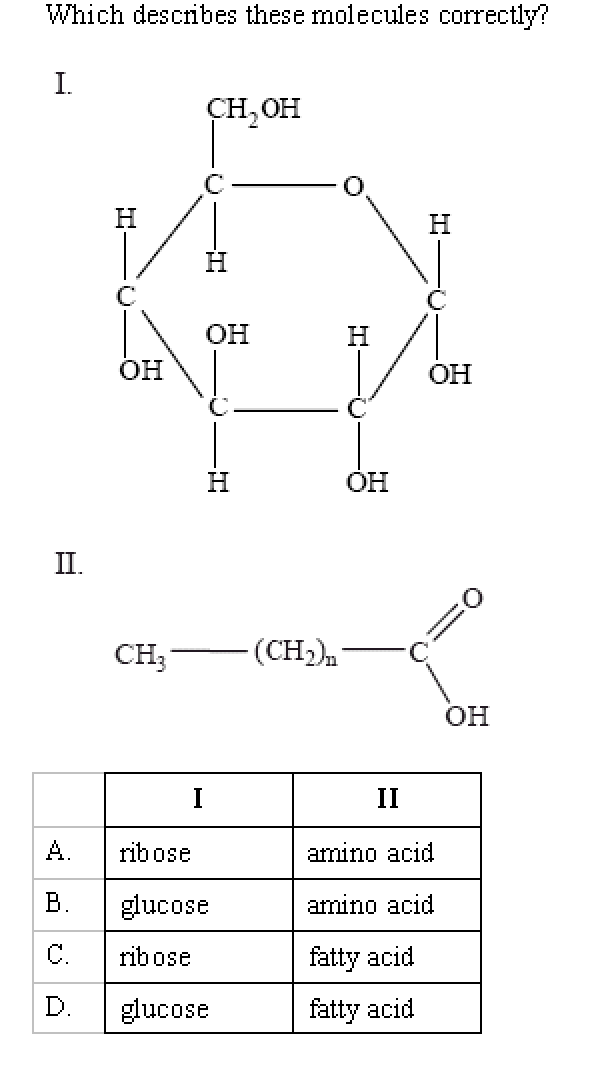 Huge number of possible sequences of AA
What determines the sequence of amino acids in a poly peptide?
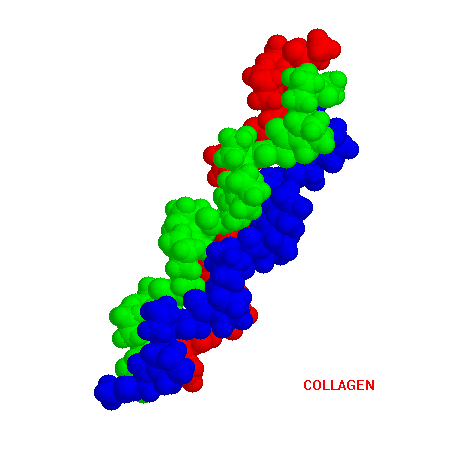 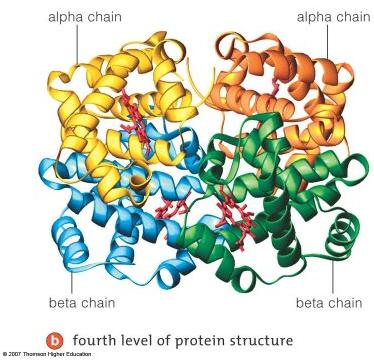 Haemoglobin
The sequence determines the structure
Globular vs Fibrous proteins
If I get a cell….
….from some unidentified tissue. The DNA has all decomposed. How can I get information on the genetic make up of the organism?
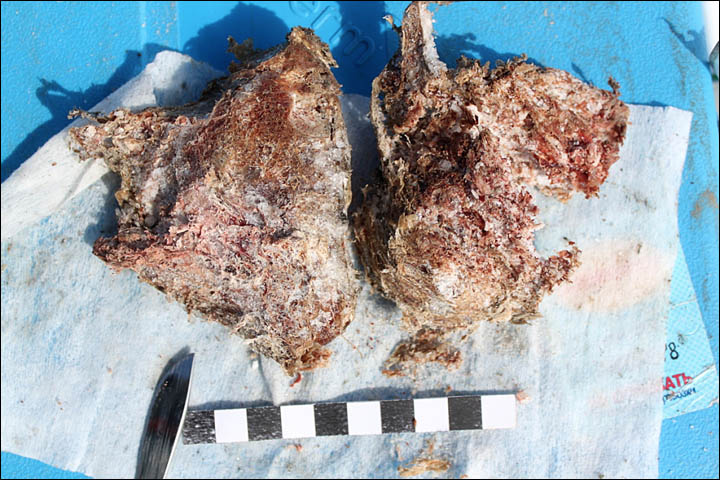 State four functions of proteins and give a named example for each
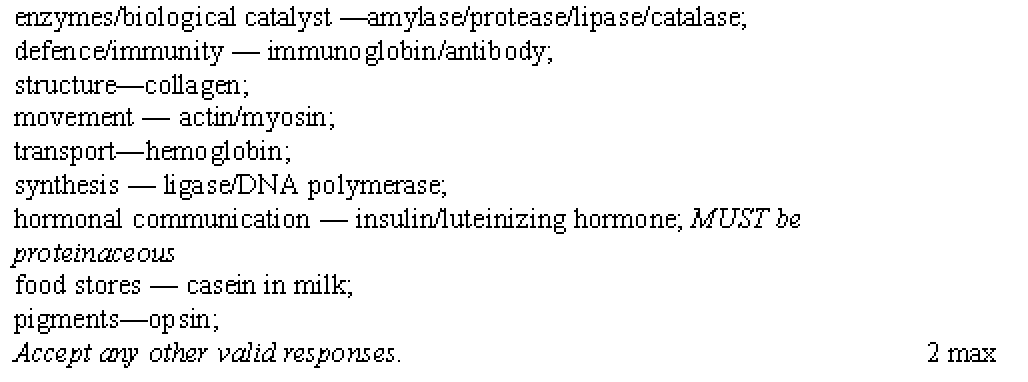 Denaturation
Proteomes
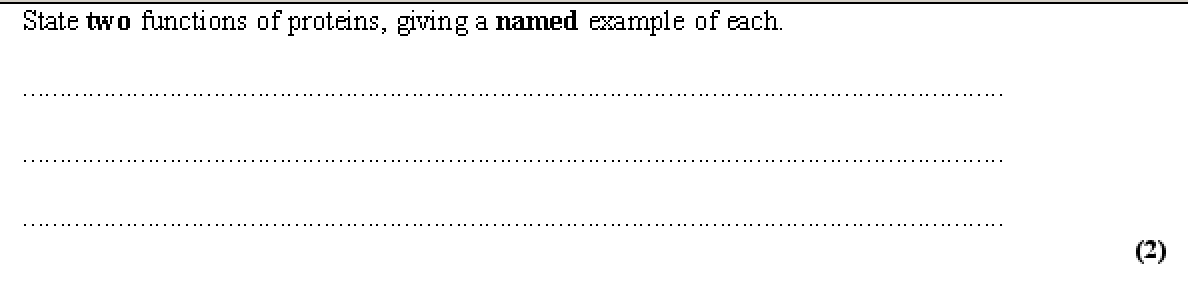 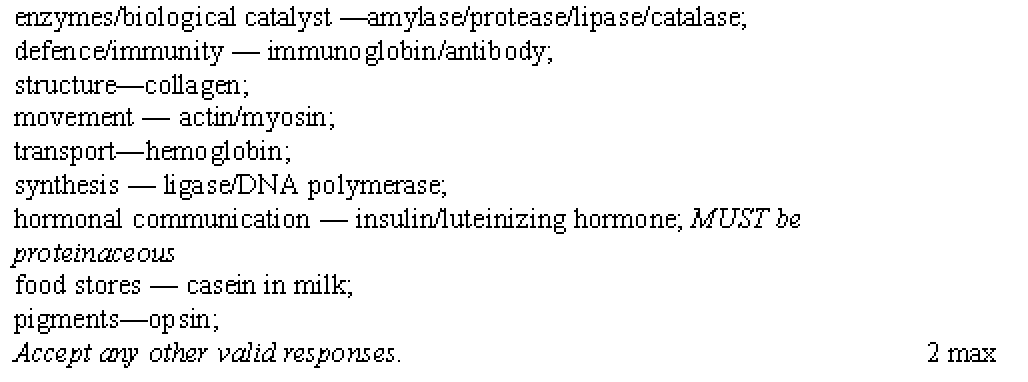 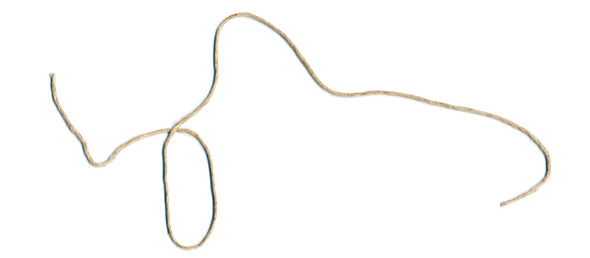